PubPol 201
Module 3: International Trade Policy
Class 6 NAFTA and Its Renegotiation as USMCA
Class 6 Outline
NAFTA and Its Renegotiation as USMCA
What is NAFTA?
What happened under NAFTA?
Issues in renegotiation
USMCA
Lecture 6:  NAFTA & USMCA
2
Class 6 Outline
NAFTA and Its Renegotiation as USMCA
What is NAFTA?
What happened under NAFTA?
Issues in renegotiation
USMCA
Lecture 6:  NAFTA & USMCA
3
NAFTA – What is it?
NAFTA



USMCA
“The single worst trade deal ever approved in this country” Donald Trump 2016
“A wonderful new trade deal” & “the most important trade deal we’ve ever made, by far” Donald Trump 2018
Lecture 6:  NAFTA & USMCA
4
NAFTA – What is it?
A Free Trade Agreement (FTA) including US, Canada, and Mexico
Expanded a previous US-Canada FTA 
Negotiated under President George H. W. Bush
Enacted 1993 under President Bill Clinton
Went into effect Jan 1, 1994
Lecture 6:  NAFTA & USMCA
5
NAFTA – What is it?
FTA provisions:
Zero tariffs on imports from each other
Doesn’t change tariffs on outside countries
Rules of origin 
Goods cross borders tariff-free only if they “originate” in the NAFTA countries
“Originate” defined in terms of how much of a good was produced here
Example:  Autos required 62.5% North American content
Lecture 6:  NAFTA & USMCA
6
NAFTA – What is it?
Other provisions
Some liberalization in services
Foreign investment 
ISDS in Chapter 11
Gives foreign investors right to dispute policies that reduce profits
Decided by 3-person panel, who may make states pay
Intellectual property rights
Opening of government procurement
Governments must let NAFTA suppliers bid
Lecture 6:  NAFTA & USMCA
7
NAFTA – What is it?
Also Side Agreements on
Labor
Environment
Lecture 6:  NAFTA & USMCA
8
Clicker Question
Under which US president was the NAFTA enacted into US law?
Ronald Reagan
George H. W. Bush
Bill Clinton
George W. Bush
Obama
✓
Lecture 6:  NAFTA & USMCA
9
Clicker Question
The AFL-CIO, in “NAFTA at 20,” was critical of several aspects of NAFTA.  Which of the following did it NOT criticize?
ISDS
Rules of origin
The side agreement on labor standards
The side agreement on environment
None of the above (they criticized all of them)
✓
Lecture 6:  NAFTA & USMCA
10
Class 6 Outline
NAFTA and Its Renegotiation as USMCA
What is NAFTA?
What happened under NAFTA?
Issues in renegotiation
USMCA
Lecture 6:  NAFTA & USMCA
11
NAFTA - What happened?
What happened?
Not much, at first, in 1994
Mexico kept peso pegged to the dollar
Resisted devaluing peso in run-up to presidential election
Assassinations in 1994 included
Mar 23:  PRI presidential candidate Colosio
Lecture 6:  NAFTA & USMCA
12
NAFTA - What happened?
Peso Crisis (aka “Tequila Crisis”)
December 20, 1994 (after the election)
Crisis hit the foreign exchange market
Mexico devalued the peso
Devaluation had devastating effects on the Mexican economy
Mexico had borrowed in dollars to pay for assets in pesos
Devaluation meant that debt was suddenly higher than assets for many
Lecture 6:  NAFTA & USMCA
13
What Happened:  Mexico
Reserves Fell at Once
NAFTA
Peso Crisis
14
Lecture 6:  NAFTA & USMCA
Mexico Exchange Rate
Quarterly 1988-2004
0.5
0.4
0.3
$/peso
0.2
0.1
0
Q1 1988
Q2 1989
Q3 1990
Q4 1991
Q1 1993
Q2 1994
Q3 1995
Q4 1996
Q1 1998
Q2 1999
Q3 2000
Q4 2001
Q1 2003
Q2 2004
What Happened:  Mexico
Peso Dropped One Year After
NAFTA
Peso Crisis
Lecture 6:  NAFTA & USMCA
15
[Speaker Notes: Source of data in slide and following:  IMF IFS online]
Mexico Real GDP
1993=100
160
140
120
100
80
60
40
20
0
Q1 1988
Q2 1989
Q3 1990
Q4 1991
Q1 1993
Q2 1994
Q3 1995
Q4 1996
Q1 1998
Q2 1999
Q3 2000
Q4 2001
Q1 2003
Q2 2004
What Happened:  Mexico
GDP Fell after Peso Crisis
NAFTA
Peso Crisis
16
Lecture 6:  NAFTA & USMCA
What Happened:  Mexico
Imports Fell after Crisis; Exports Rose
NAFTA
Peso Crisis
17
Lecture 6:  NAFTA & USMCA
What Happened:  Mexico
Wages Fell
NAFTA
Peso Crisis
18
Lecture 6:  NAFTA & USMCA
What Happened:  Mexico
Real Wages Plummeted!
NAFTA
Peso Crisis
19
Lecture 6:  NAFTA & USMCA
What Happened:  U.S.
Unemployment:  No effect (or fell)
NAFTA
Peso Crisis
20
Lecture 6:  NAFTA & USMCA
What Happened:  U.S.
Trade:  Continued growth
NAFTA
Peso Crisis
Deficit started to grow more in 1998
21
Lecture 6:  NAFTA & USMCA
What Happened:  U.S.
Real Wage:  No Change
NAFTA
Peso Crisis
22
Lecture 6:  NAFTA & USMCA
What Happened:  Bilateral Trade
Grew:  But more To US than From
NAFTA
Peso Crisis
23
Lecture 6:  NAFTA & USMCA
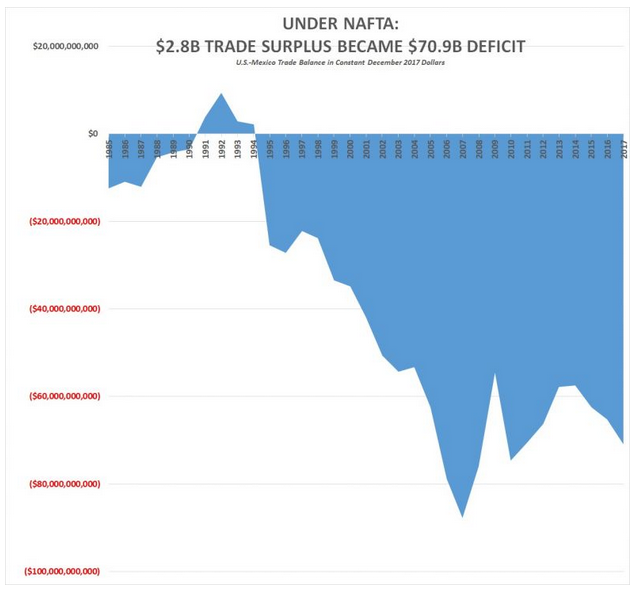 NAFTA
Lecture 6:  NAFTA & USMCA
24
[Speaker Notes: https://www.cnsnews.com/news/article/terence-p-jeffrey/under-nafta-28b-us-mexico-trade-surplus-became-71b-deficit]
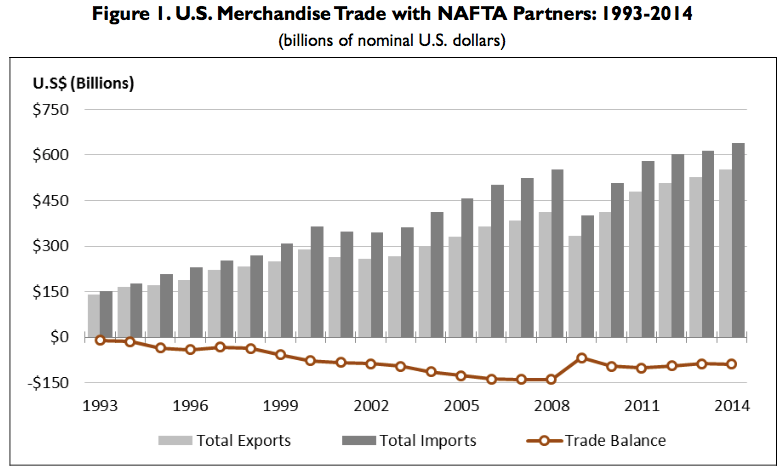 25
Lecture 6:  NAFTA & USMCA
Source:  Congressional Research Service (2015)
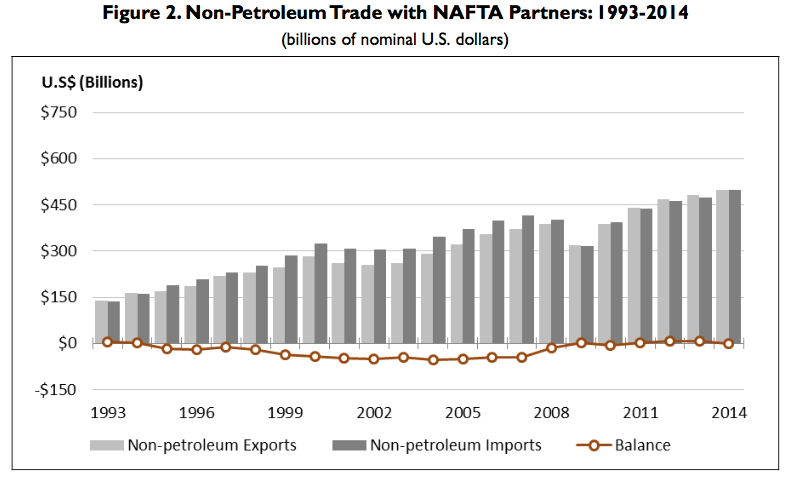 26
Lecture 6:  NAFTA & USMCA
Source:  Congressional Research Service (2015)
Clicker Question
How much higher was the US unemployment rate after the NAFTA than before, in percentage points?
10
5
2
1
–1
✓
Lecture 6:  NAFTA & USMCA
27
Clicker Question
Why did the US bilateral trade deficit with Mexico rise after NAFTA?
The US reduced tariffs more than Mexico
Mexico limited imports of US goods
Mexican exports became cheaper in US $
Mexico had a comparative advantage
✓
Lecture 6:  NAFTA & USMCA
28
Supply Chains
Much of the growth of trade within NAFTA has been supply chains
Final goods are produced in one country with inputs from another
Inputs are in turn produced with inputs from yet another
And so forth
Supply chains in much of manufacturing now cross the two borders many times
Lecture 6:  NAFTA & USMCA
29
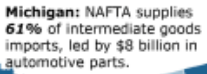 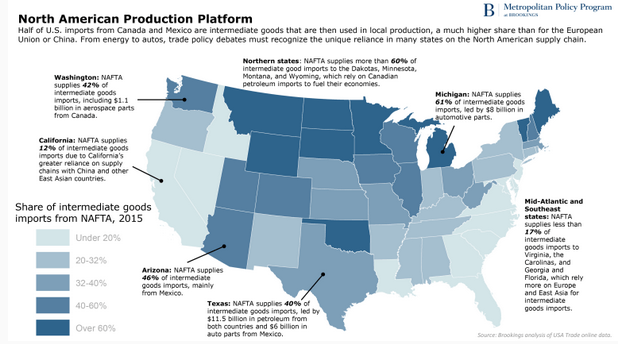 Lecture 6:  NAFTA & USMCA
30
[Speaker Notes: https://www.brookings.edu/blog/the-avenue/2017/03/30/how-u-s-states-rely-on-the-nafta-supply-chain/]
NAFTA Analyses
Posen (2014)
“For every 100 jobs US manufacturers created in Mexican manufacturing, they added nearly 250 jobs at their larger US home operations”
Unemployment in US was actually lower after NAFTA than before (until the 2008 financial crisis)
Critics say NAFTA cost 45,000 jobs a year.
That may be true
But this is only 0.1% of normal job turnover in the US, where 4m-6m workers leave or lose jobs per month)
Lecture 6:  NAFTA & USMCA
31
NAFTA Analyses
Hakobyan and McLaren (2016) 
They look for effects on local labor markets, where
industries
and/or communities
were vulnerable to large tariff cuts against Mexico
They find
Substantial variation across localities
Lecture 6:  NAFTA & USMCA
32
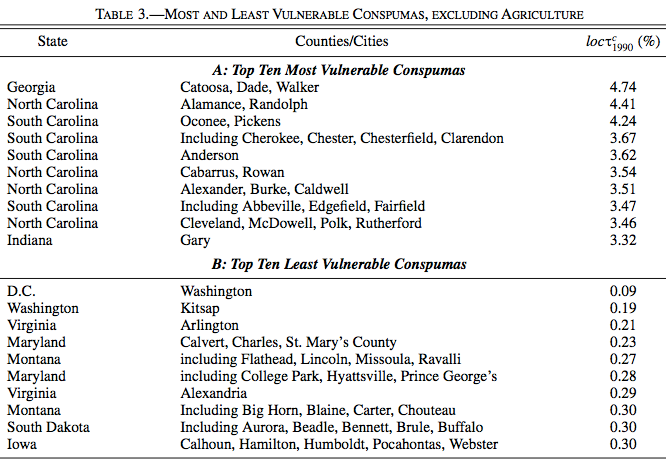 (Consistent Public-Use Microdata Areas)
33
Lecture 6:  NAFTA & USMCA
Source:  Hakobyan and McLaren (2016)
NAFTA Analyses
Hakobyan and McLaren (2016) 
“…even workers in a nontraded industry—waiting on tables in a diner, for example—saw a sharp reduction in wages if they were in a vulnerable location that lost its protection quickly.”
Lecture 6:  NAFTA & USMCA
34
NAFTA Analyses
Disruption of some industries and localities
Some was expected
May have been larger than expected
Has not been dealt with adequately by TAA
Nonetheless was still small
But provides easy ammunition for critics
Lecture 6:  NAFTA & USMCA
35
Clicker Question
In what region of the US are the states that were most vulnerable to NAFTA
Northeast
Southeast
Midwest
South
Northwest
✓
Lecture 6:  NAFTA & USMCA
36
Clicker Question
If you could have voted for or against NAFTA in 1993, how would you have voted; and if you could vote now on the US leaving NAFTA, how would you vote?
1993 yes; 2017 yes
1993 no; 2017 yes
1993 yes; 2017 no
1993 no; 2017 no
My answer, but yours may differ.
Lecture 6:  NAFTA & USMCA
37
Discussion Question
Do you know anybody who was hurt by NAFTA?
Do you know anybody who was helped by NAFTA?
Lecture 6:  NAFTA & USMCA
38
Class 6 Outline
NAFTA and Its Renegotiation as USMCA
What is NAFTA?
What happened under NAFTA?
Issues in renegotiation
USMCA
Lecture 6:  NAFTA & USMCA
39
Issues in the Renegotiation
Issues (US)
Trade imbalances
Reciprocal duty-free market access 
Rules of origin
Regulations
Services
Digital trade
ISDS
State-owned enterprises
Labor standards
Chapter 19
Procurement
Currency manipulation
Lecture 6:  NAFTA & USMCA
40
Issues in the Renegotiation
Too many to discuss them all
The following are just some of the more important and/or interesting
Lecture 6:  NAFTA & USMCA
41
Issues in the Renegotiation
Trade imbalances
The US top priority is to “Improve the U.S. trade balance and reduce the trade deficit with the NAFTA countries.”
That is not something that can itself be written into the NAFTA agreement
So the question will be which changes in the agreement might do this
One possibility is a “trigger mechanism” that raises tariffs if goal of reducing deficit is not met
Lecture 6:  NAFTA & USMCA
42
Issues in the Renegotiation
Reciprocal duty-free market access 
The stated intent of the US is to “maintain” this “while taking into account U.S. import sensitivities”
Top objectives of both Mexico and Canada are to avoid any increases in US tariffs
Perhaps some of the few positive barriers that continue under NAFTA will be removed.
Lecture 6:  NAFTA & USMCA
43
Issues in the Renegotiation
Rules of origin
The TPP would have reduced the requirement for North American (N-A) content in autos from 62.5% to below 50%.
The new NAFTA will increases this requirement for autos and other products
The question is:  how much, and how disruptive will it be
If too high, some producers will revert to sourcing from outside NAFTA
Lighthizer  wanted “higher NAFTA content and substantial American content”.  That would be unprecedented in an FTA
Lecture 6:  NAFTA & USMCA
44
Issues in the Renegotiation
ISDS = Investor-State Dispute Settlement (Chapter 11 of NAFTA)
“While the U.S. has so far never lost an ISDS case, both Canada and Mexico have lost several, requiring payments to investors of over $100 million.” (From Gertz, Mar 2017)
Big corporations wanted this retained
Others wanted it weakened or removed
Lecture 6:  NAFTA & USMCA
45
[Speaker Notes: Gertz, 2017, https://www.brookings.edu/wp-content/uploads/2017/03/global-20170315-nafta.pdf]
Issues in the Renegotiation
Chapter 19
This now allows NAFTA countries an appeal against AD & CVD actions
Canada insists on keeping it
US wants it removed
You can see why from the data below
Lecture 6:  NAFTA & USMCA
46
Issues in the Renegotiation
Currency manipulation
This seems an odd thing to include in NAFTA, since nobody has accused either Mexico or Canada of doing it
Intent is probably to have it (for the first time in an FTA) as a template for later FTAs with, say, Japan or China
Lecture 6:  NAFTA & USMCA
47
Issues in the Renegotiation
Dairy & poultry
Canada wants to keep its “supply management system for dairy and poultry”
Supply management allows farmers to act collectively to manage supply and price
Canada has a 270% tariff on dairy imports (with a small quota tariff-free)
This was exempted from liberalization in NAFTA
Lecture 6:  NAFTA & USMCA
48
Clicker Question
Which of the following was not one of the objectives of the US in renegotiating NAFTA?
Improve labor standards in Mexico
Increase North American content in imports from Mexico
Stop currency manipulation
Increase duty-free exports to Canada
Limit immigration from Mexico
✓
Lecture 6:  NAFTA & USMCA
49
Clicker Question
Which country wanted to eliminate Chapter 19 of NAFTA (for disputes on things like anti-dumping)?
Canada
Mexico
US
All of the above
None of the above
✓
Lecture 6:  NAFTA & USMCA
50
Class 6 Outline
NAFTA and Its Renegotiation as USMCA
What is NAFTA?
What happened under NAFTA?
Issues in renegotiation
USMCA
Lecture 6:  NAFTA & USMCA
51
USMCA
Outcome of the Renegotiation
May 18, 2017: Renegotiation began
Aug 27, 2018:  Agreement reached between US and Mexico
Sep 30, 2018:  Agreement reached with Canada to join USMCA
Lecture 6:  NAFTA & USMCA
52
USMCA
Features of USMCA
Auto rules of origin
Required North American content raised from 62.5% to 75%
40-45% content must be from labor paid $16/hr or more (but does not rise with inflation)
Lecture 6:  NAFTA & USMCA
53
USMCA
Features of USMCA
New rules (similar to TPP) on
Intellectual property
Environment
Labor 
Financial services
Digital trade
Lecture 6:  NAFTA & USMCA
54
USMCA
Features of USMCA
Sunset clause?  Not exactly
Revisit deal after 6 years
If happy, extend for 10 more
If not, new negotiations
Lecture 6:  NAFTA & USMCA
55
USMCA
Features of USMCA
Canadian dairy
Canada will increase permitted imports of dairy from US, to 3.6% of its market
Canada to cease selling some dairy ingredients abroad at low prices and will tax exports over over some threshold
Lecture 6:  NAFTA & USMCA
56
USMCA
Features of USMCA
Currencies
Commitment to “refrain from competitive devaluations and targeting exchange rates”
Lecture 6:  NAFTA & USMCA
57
USMCA
Features of USMCA
Trade with China
Countries must inform US 3 months before beginning trade negotiations with any “non-market economy” (i.e., China)
If agreement with such economy is reached, US can terminate USMCA with six months notice.
Lecture 6:  NAFTA & USMCA
58
USMCA
Features of USMCA
Chapter 19 
Keeps this dispute settlement system for trade remedies such as anti-dumping
Does not apply them to “national-security-based” tariffs
Lecture 6:  NAFTA & USMCA
59
USMCA
Features of USMCA
Chapter 11 (ISDS) 
Removes this for disputes between US and Canada
Keeps it for disputes with Mexico
Lecture 6:  NAFTA & USMCA
60
USMCA
“Side letter” of USMCA
Promise to shield Canada & Mexico from future “national-security-based” tariffs (i.e., cars) (not enforceable)
Lecture 6:  NAFTA & USMCA
61
USMCA
NOT a Feature of USMCA
Removal of US recent tariffs on steel and aluminum from Canada and Mexico
Lecture 6:  NAFTA & USMCA
62
USMCA
Prospects for approval
Must be approved by all three legislatures
Canada:  Dairy will resist, but approval assured
Mexico:  Incoming President wants it done
US:  Contentious, but best hope is approval in lame-duck session
Lecture 6:  NAFTA & USMCA
63
USMCA
Importance of USMCA
Trump: “It’s not NAFTA redone, it’s a brand-new deal”
NYT:  “a consequential set of revisions”
Economist:  “a modest revision”, “inferior to the agreement it replaces”
Bown: deal to “result in less trade, not more”
Lecture 6:  NAFTA & USMCA
64
Clicker Question
Once the USMCA is fully in place, how much of a car imported to the US from Mexico with zero tariff can be made in China?
None
10%
25%
37.5%
50%
The required North-American content will rise to 75% (from 62.5%)
✓
Lecture 6:  NAFTA & USMCA
65
Clicker Question
What country’s past currency manipulation was the reason for including this as a feature of USMCA?
Canada
China
Mexico
US
All of the above except US
✓
Lecture 6:  NAFTA & USMCA
66
Clicker Question
Which of the following is not an issue included in the USMCA?
Intellectual property
Environment
Labor 
Aircraft
Digital trade
✓
Lecture 6:  NAFTA & USMCA
67
Discussion Question
Who would you say “won” and “lost” from the NAFTA renegotiation?
Lecture 6:  NAFTA & USMCA
68